Overweight Breakthrough
Here is where your presentation begins
Contents of This Template
There’s what you’ll find in this Slidesgo template: 

A slide structure based on a breakthrough, which you can easily adapt to your needs. For more info on how to edit the template, please visit Slidesgo School or read our FAQs.
An assortment of illustrations that are suitable for use in the presentation can be found in the alternative resources slide.
A thanks slide, which you must keep so that proper credits for our design are given.
A resources slide, where you’ll find links to all the elements used in the template.
Instructions for use.
Final slides with: 
The fonts and colors used in the template.
More infographic resources, whose size and color can be edited. 
Sets of customizable icons of the following themes: general, business, avatar, creative process, education, help & support, medical, nature, performing arts, SEO & marketing, and teamwork.
You can delete this slide when you’re done editing the presentation.
Table of Contents
01
03
Objectives
Analysis Results
You could describe the topic of the section here
You could describe the topic of the section here
02
04
Methodology
Conclusions
You could describe the topic of the section here
You could describe the topic of the section here
01
Objectives
You could enter a subtitle here if you need it
Introduction
Mercury is the closest planet to the Sun and the smallest one in the Solar System—it’s only a bit larger than the Moon. The planet’s name has nothing to do with the liquid metal, since Mercury was named after the Roman messenger god
Background
Mercury
Mars
Jupiter
Mercury is the closest planet to the Sun
Despite being red, Mars is actually a cold place
Jupiter is the biggest planet in the Solar System
Venus
Saturn
Neptune
Venus is the second planet from the Sun
Saturn is composed of hydrogen and helium
Neptune is the farthest planet from the Sun
Goals
Mercury
Venus
Jupiter
Mercury is the closest planet to the Sun and the smallest one in the Solar System
Venus has a beautiful name but, on the other hand, its atmosphere is extremely poisonous
Jupiter is a gas giant and was named after the Roman god of the skies and lightning
Methods
Observation
Hypothesis
Mercury is the smallest planet in the Solar System
Venus has a beautiful name, but its atmosphere is poisonous
1
6
Study and Sampling
Experimentation
Despite being red, Mars is actually a cold place
Saturn is composed mostly of hydrogen and helium
2
5
Data Collection
Report
Jupiter is the biggest planet in the Solar System
Neptune is the fourth-largest planet in the Solar System
3
4
Research and Publications
“Venus has a beautiful name and is the second planet from the Sun”
“Despite being red, Mars is actually a cold place full of iron oxide dust”
by Venus
by Mars
“Mercury is the closest planet to the Sun and the smallest of them all”
“Jupiter is a gas giant and the biggest planet in the Solar System”
by Mercury
by Jupiter
Research Resources
Our References
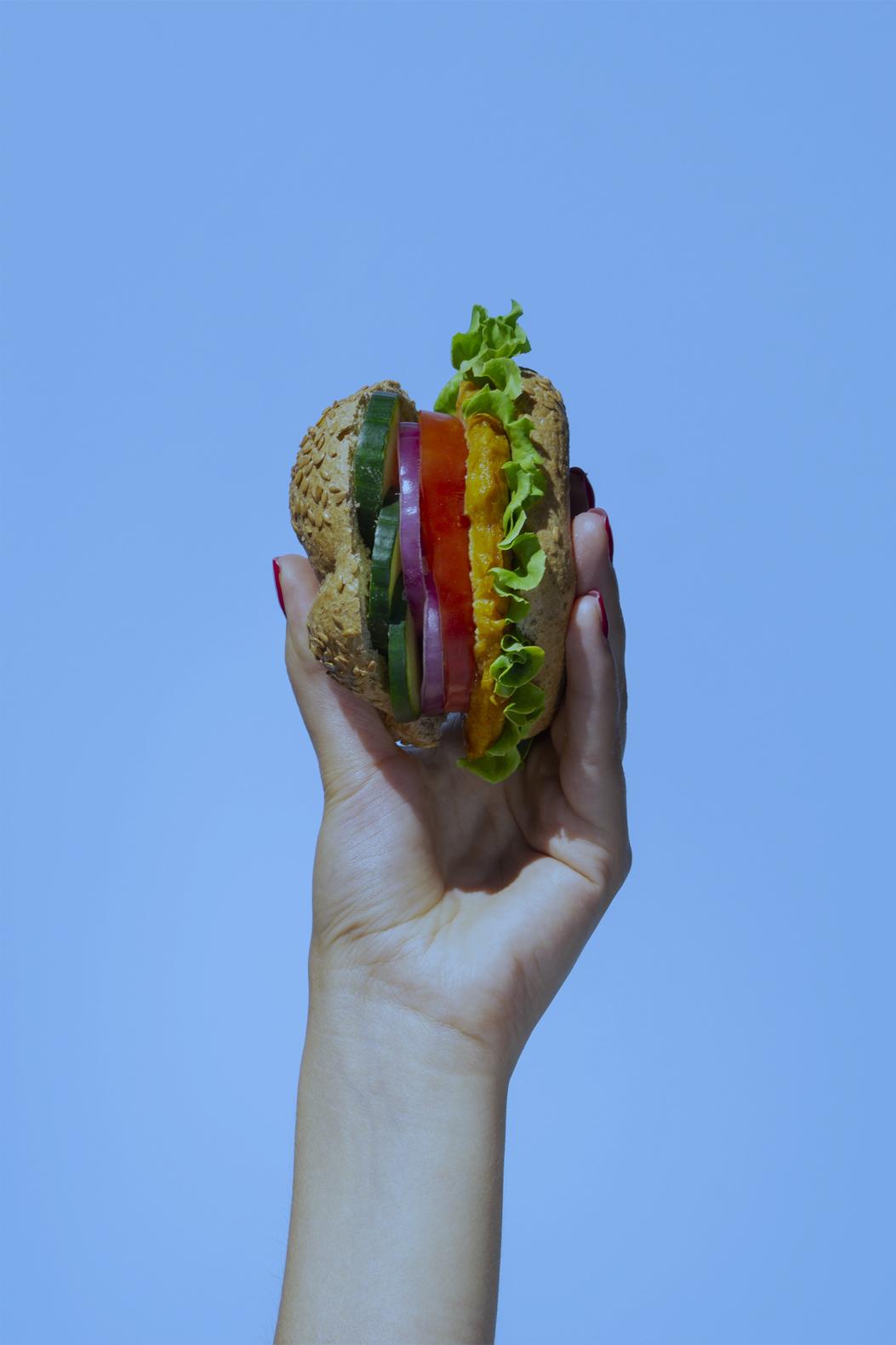 You can list your reference websites or publications here
You can list your reference websites or publications here
You can list your reference websites or publications here
You can list your reference websites or publications here
Factors to Consider
Consequences of Overweight
Remedies for Overweight
Heart Problems
Do Sport
Venus is the second planet from the Sun
Mercury is the closest planet to the Sun
Type 2 Diabetes
Avoid Fast Food
Despite being red, Mars is actually a cold place
Jupiter is the biggest planet of them all
Clinical Trial
Preclinical
Trial Timeline
Research
Experimentation
Conclusions
Mercury is the closest planet to the Sun
Despite being red, Mars is a cold place
Jupiter is the biggest planet of them all
1
2
3
4
5
Preclinical
Results
Venus is the second planet from the Sun
Saturn is a gas giant and has several rings
Phase 1
70%
Energy levels in proportion to excess weight
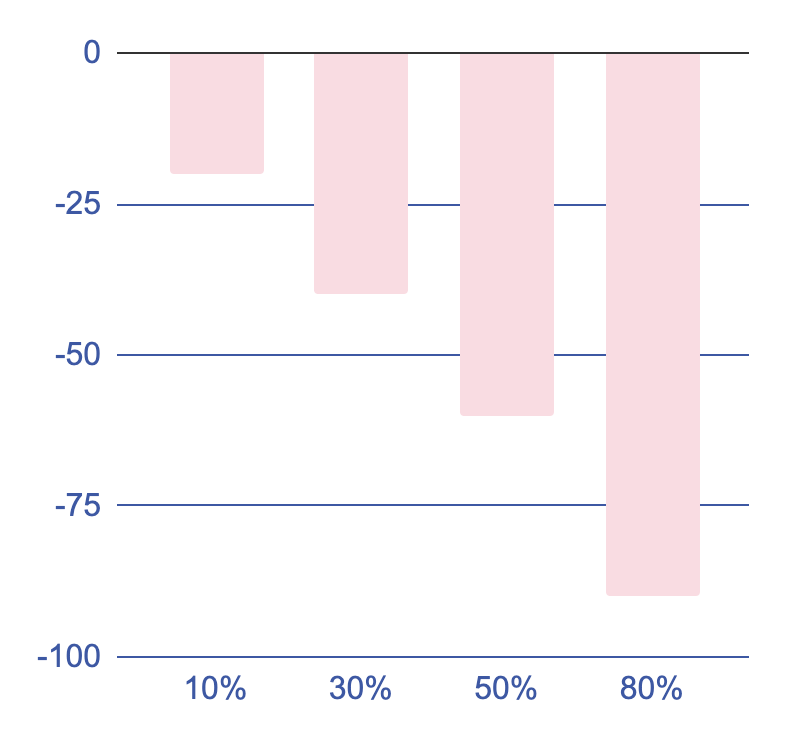 The Sample
Weight Loss
Venus is the second planet from the Sun
Mercury is the closest planet to the Sun
Conclusions
6 Months
To modify this graph, click on it, follow the link, change the data and paste the resulting graph here
Despite being red, Mars is cold
Tendency
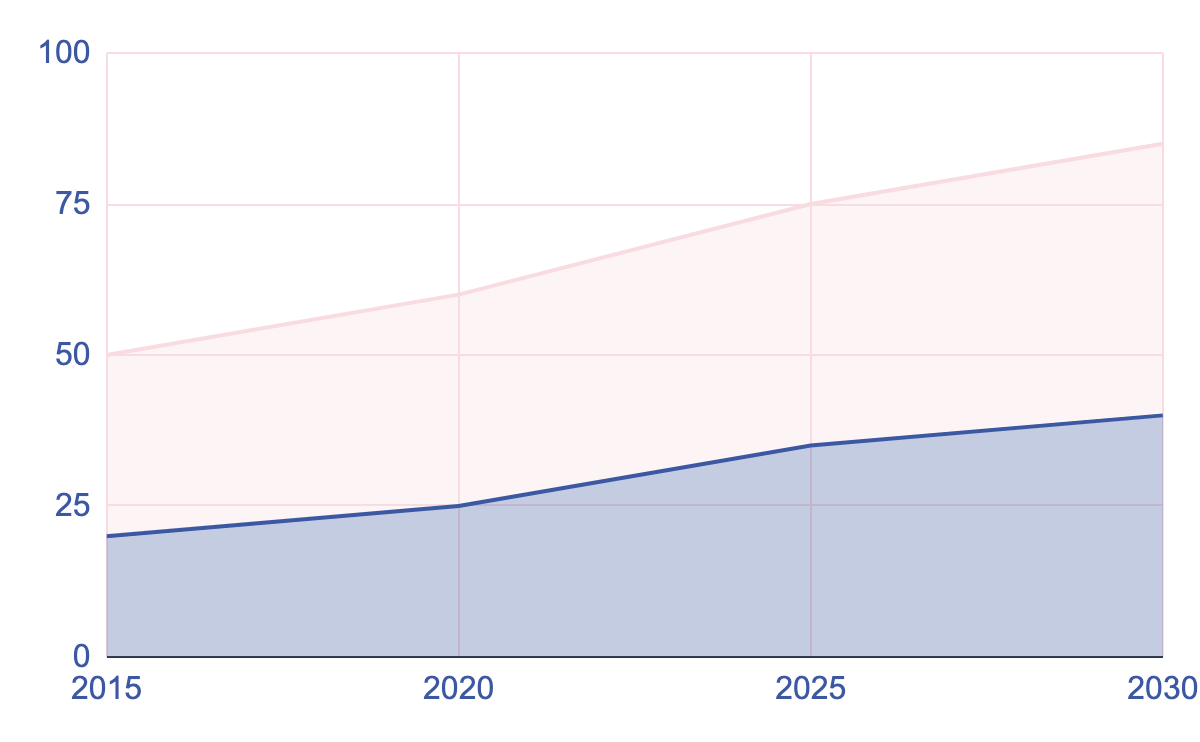 To modify this graph, click on it, follow the link, change the data and paste the new graph here, replacing this one
A Picture Is Worth a Thousand Words
Results
Experiment A
Experiment B
Outcome
Outcome
Analysis Results
Mercury is the smallest planet
Jupiter is the biggest planet
65%
Mars is actually a cold planet
Saturn is the ringed one
Venus has a beautiful name
35%
Success Rate
85%
Mercury is the closest planet to the Sun
Success Rate
20%
40%
Mars is actually a cold planet
Pluto is now a dwarf planet
15%
25%
Jupiter is the biggest planet
Venus has a beautiful name
Conclusions
Conclusion A
Conclusion B
Mercury is the closest planet to the Sun and the smallest one in the Solar System—it’s only a bit larger than the Moon
Mercury’s name has nothing to do with the liquid metal, since it was named after the Roman messenger god
Thanks!
Do you have any questions? youremail@freepik.com +91 620 421 838yourcompany.com
Please keep this slide for attribution.
Alternative Resources
Resources
Did you like the resources on this template? Get them for free on our other websites.
VECTORS:
Flat design fitness pack
Colorful human elements vector set
Runner girl infography
Girl with weights and inspiring message
Fitness banners with abstract backgrounds
Business cards with abstract pastel stains
Diet infographic
Female feet standing on a weight scale
People at the gym

PHOTOS:
Close-up of person's hand showing red apple with green measurement tape
Delicious veggie burger in a person hand
Instructions for use
In order to use this template, you must credit Slidesgo by keeping the Thanks slide.
You are allowed to:
- Modify this template.
- Use it for both personal and commercial projects.
You are not allowed to:
- Sublicense, sell or rent any of Slidesgo Content (or a modified version of Slidesgo Content).
- Distribute Slidesgo Content unless it has been expressly authorized by Slidesgo.
- Include Slidesgo Content in an online or offline database or file.
- Offer Slidesgo templates (or modified versions of Slidesgo templates) for download.
- Acquire the copyright of Slidesgo Content.
For more information about editing slides, please read our FAQs or visit Slidesgo School:
https://slidesgo.com/faqs and https://slidesgo.com/slidesgo-school
Fonts & colors used
This presentation has been made using the following fonts:
Lilita One
(https://fonts.google.com/specimen/Lilita+One)

Catamaran
(https://fonts.google.com/specimen/Catamaran)
#a2d0f9
#2d468b
#599af2
#f28393
#f7a9b4
#f9dce2
Use our editable graphic resources...
You can easily resize these resources without losing quality. To change the color, just ungroup the resource and click on the object you want to change. Then, click on the paint bucket and select the color you want. Group the resource again when you’re done.
FEBRUARY
JANUARY
MARCH
APRIL
PHASE 1
Task 1
FEBRUARY
MARCH
APRIL
MAY
JUNE
JANUARY
Task 2
PHASE 1
Task 1
Task 2
PHASE 2
Task 1
Task 2
Medical Infographics
...and our sets of editable icons
You can resize these icons without losing quality.
You can change the stroke and fill color; just select the icon and click on the paint bucket/pen.
In Google Slides, you can also use Flaticon’s extension, allowing you to customize and add even more icons.
Educational Icons
Medical Icons
Business Icons
Teamwork Icons
Help & Support Icons
Avatar Icons
Creative Process Icons
Performing Arts Icons
Nature Icons
SEO & Marketing Icons
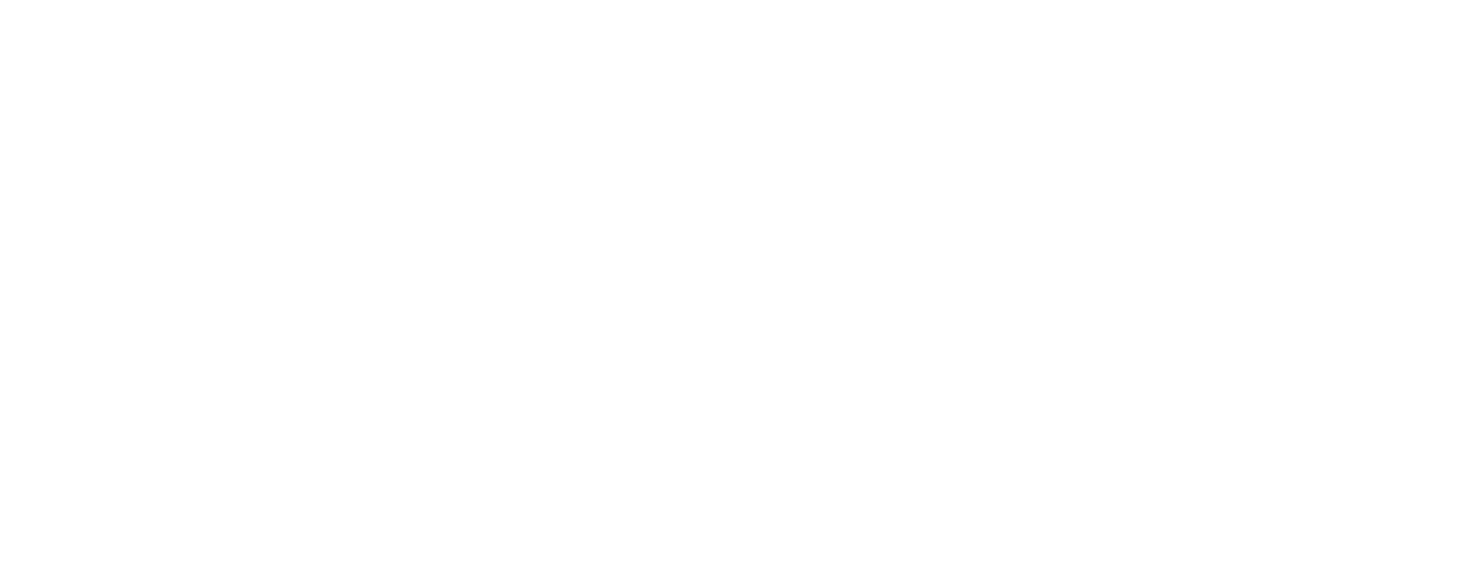